Путешествие по руси
ГБДОУ Детский сад №62
Журавлёва Н.В.
Русская культура,крестьянский быт,народное творчество.
Цель проекта
Осуществление комплексного подхода к воспитанию детей в духе патриотизма, приобщение дошкольников к истории и культуре родной страны – России, её достопримечательностям; воспитание любви и привязанности к родной стране.
Задачи проекта
1. Создавать условия для восприятия сведений об историческом прошлом и культурном облике родной страны - России;
2. Осуществлять ознакомление дошкольников с историческим и культурным своеобразием России;
3. Воспитывать чувство гордости за Россию, эмоционально-ценностное отношение к своей стране.
Крестьянская семья. воспитание детей.
Колыбельные песни.
«Ладушки»
«Сорока-ворона»
Сказки.
Пословицы и поговорки.
Загадки.
Создание минимузея народных промыслов
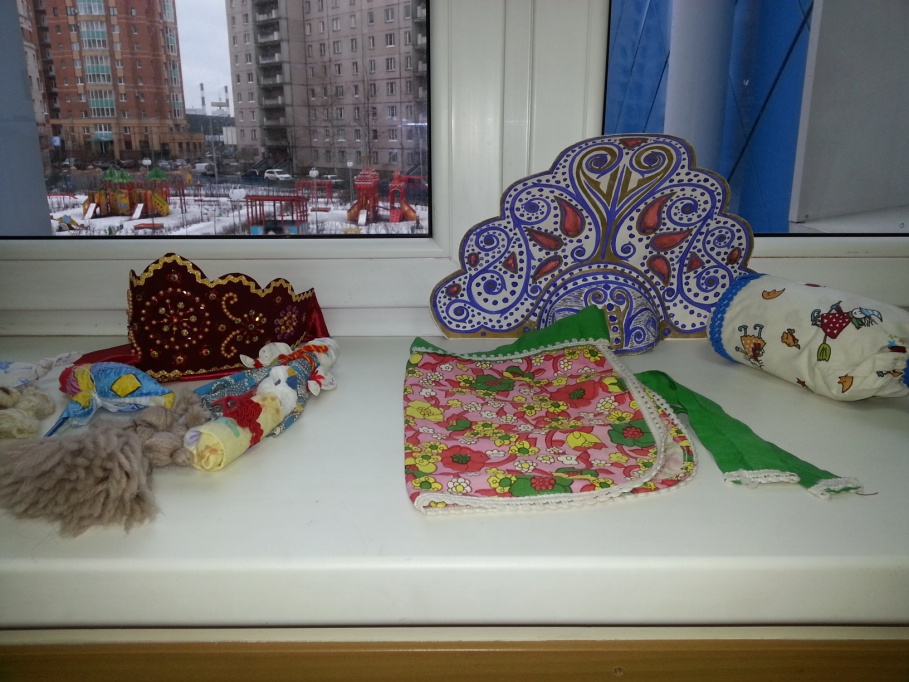 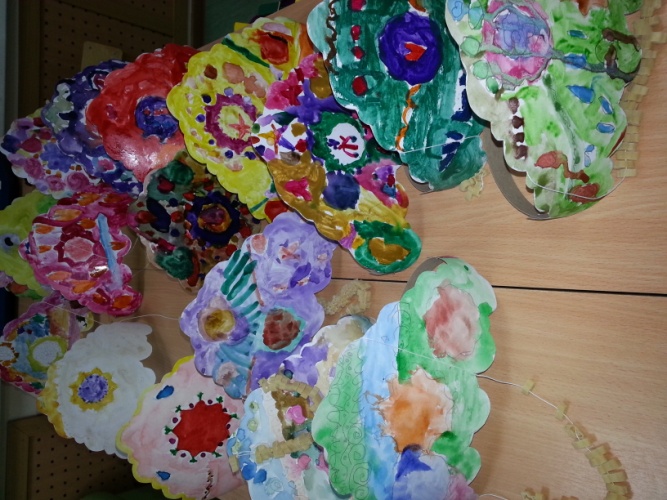 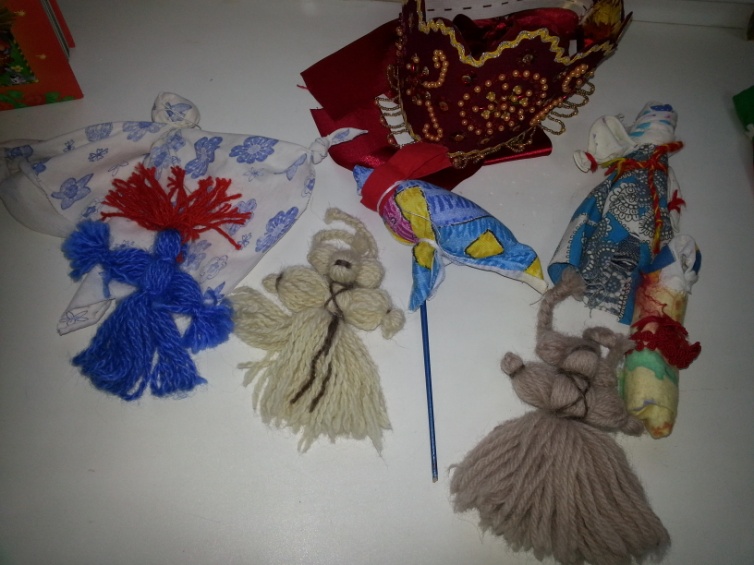 Изготовление кукол своими руками
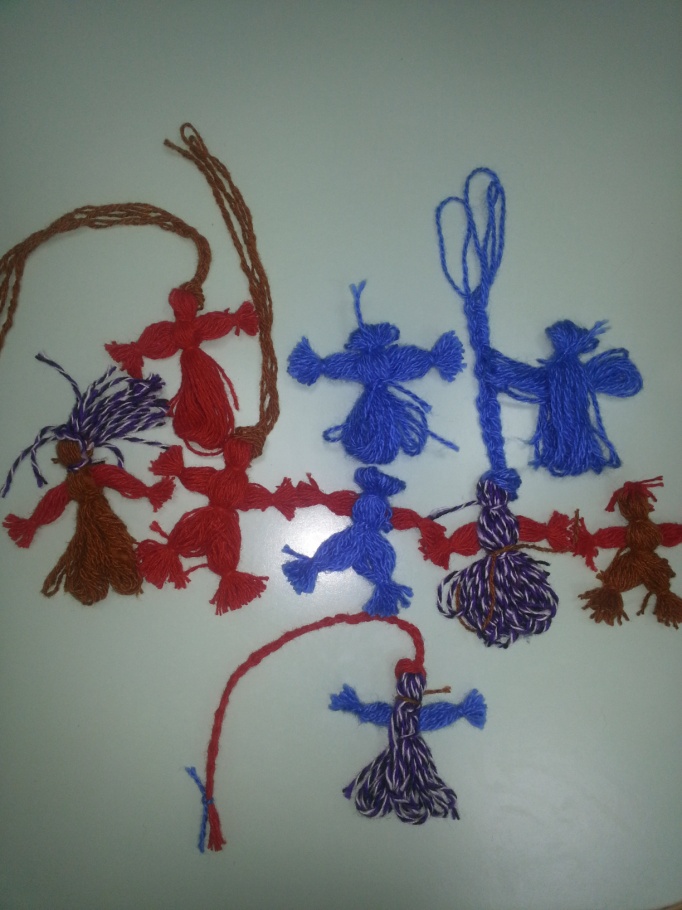 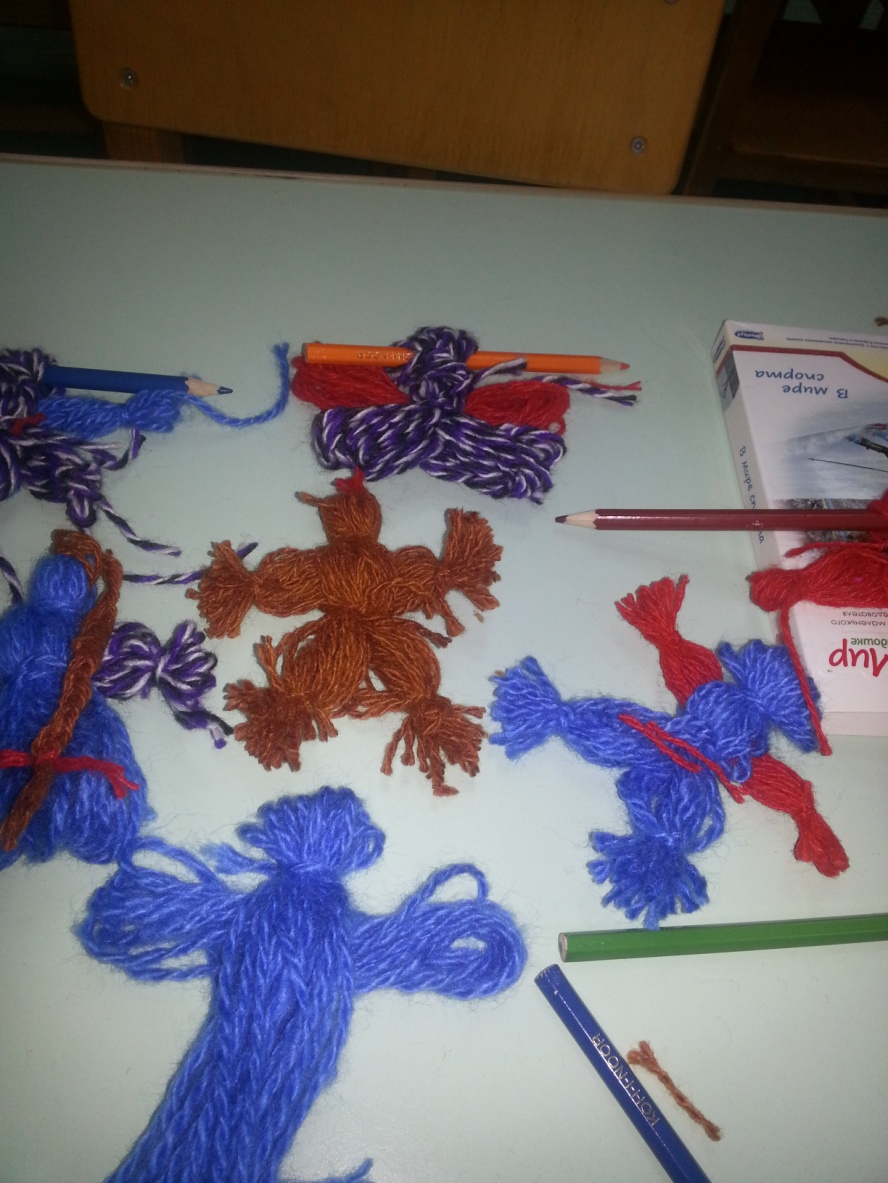 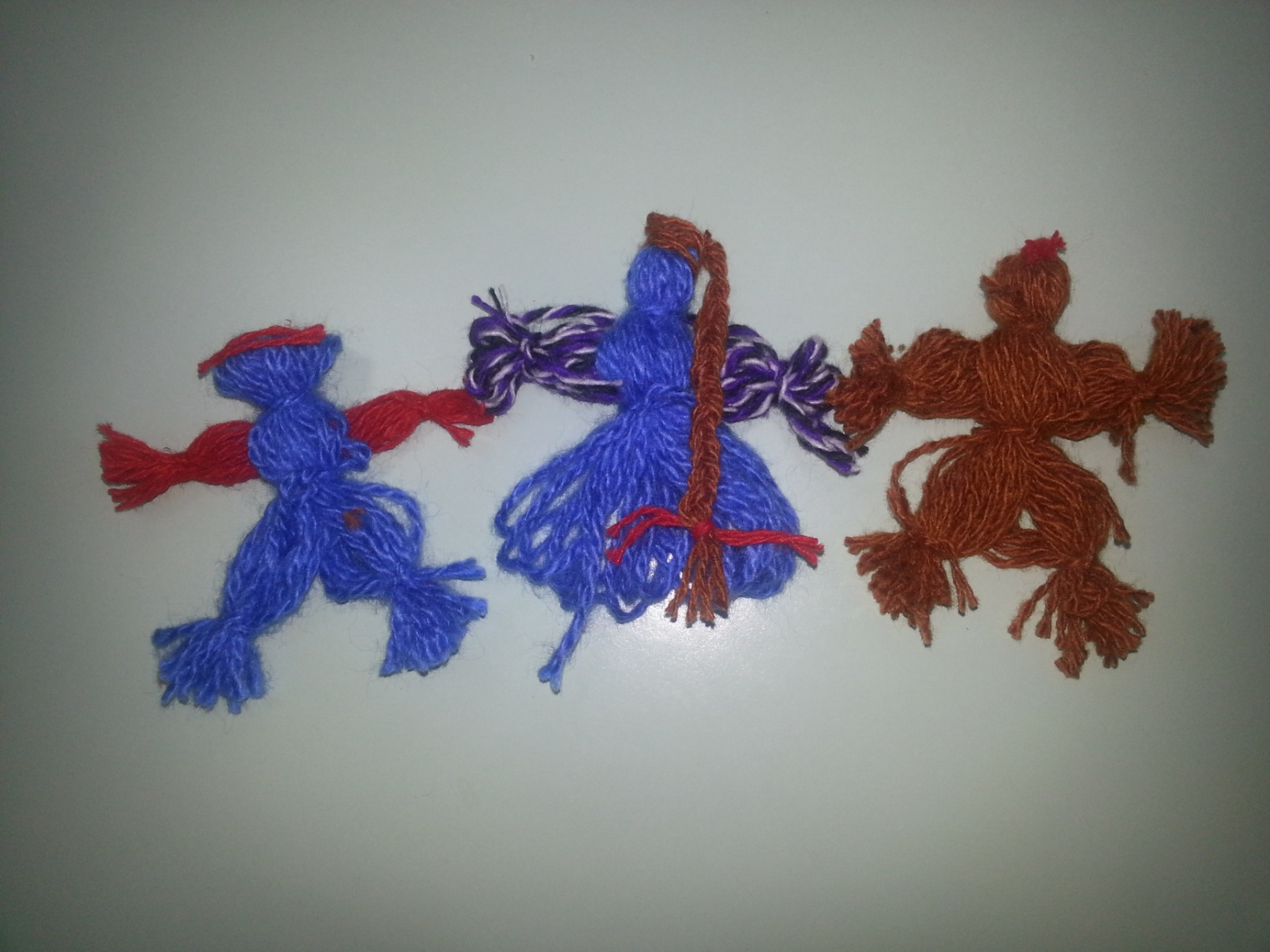 Изготовление кокошника в стиле палех или хохлома
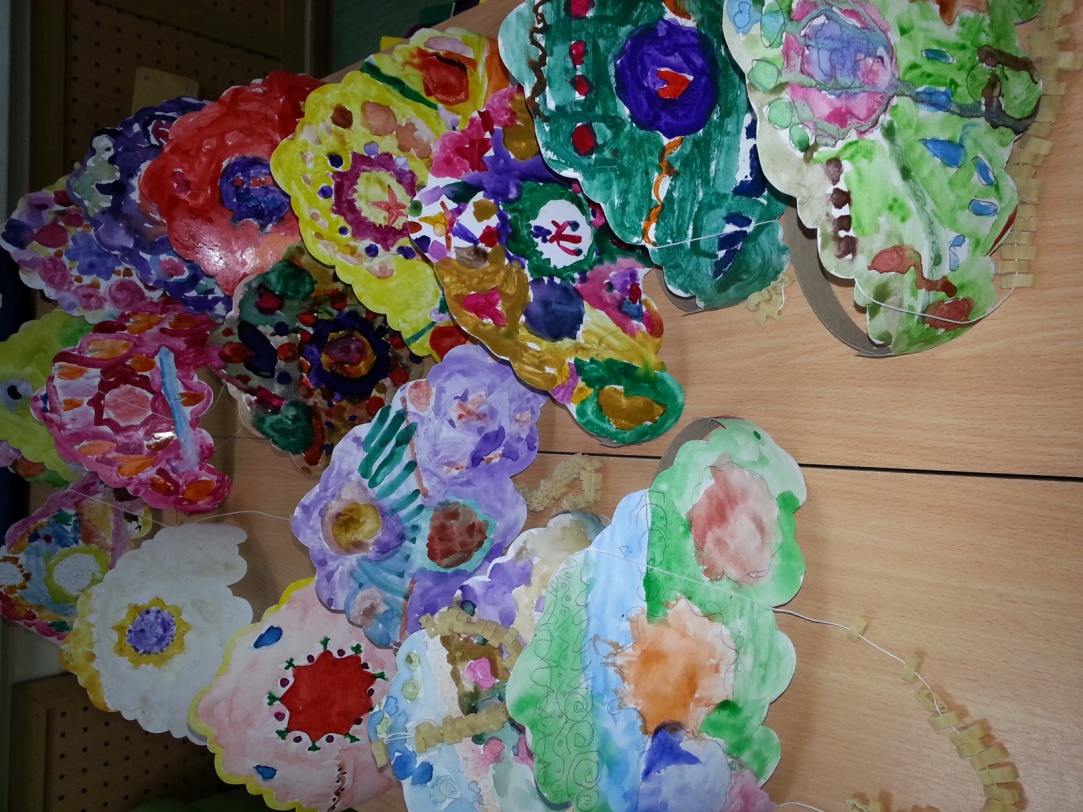 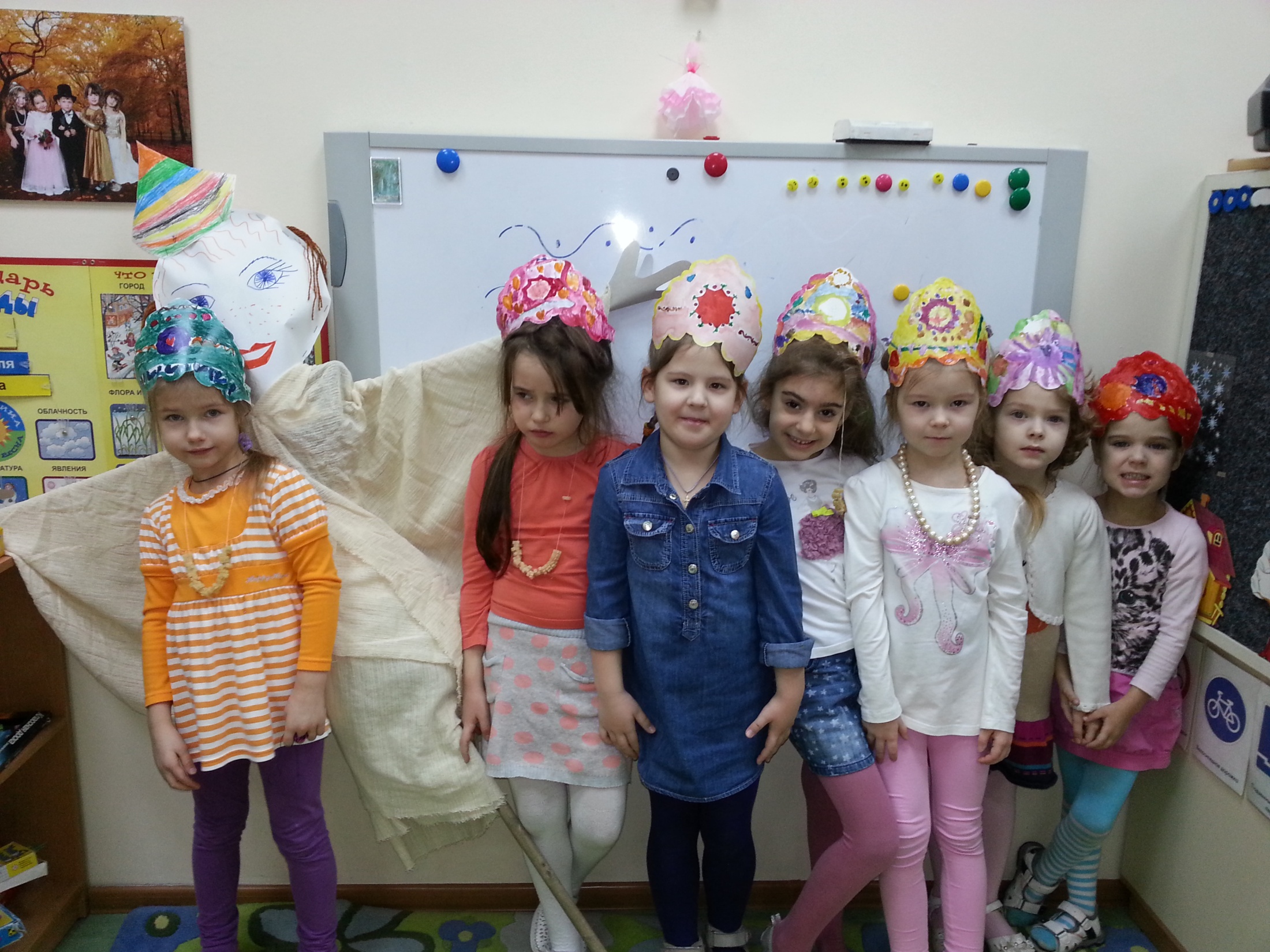 Масленица
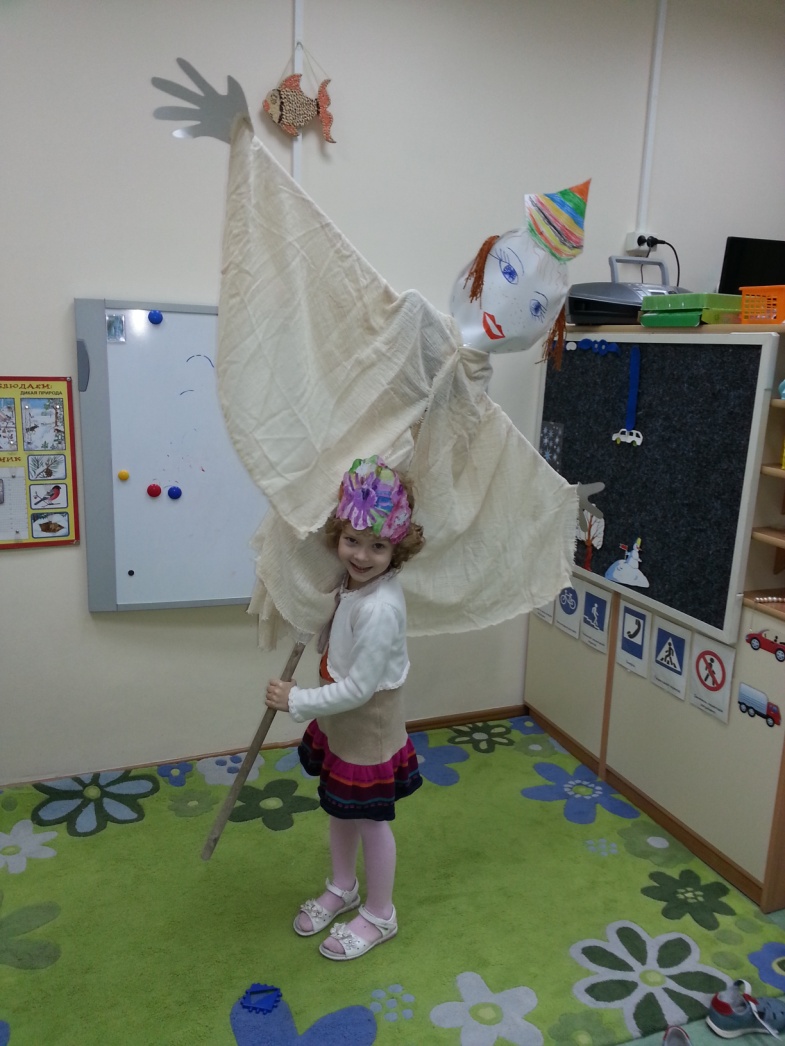 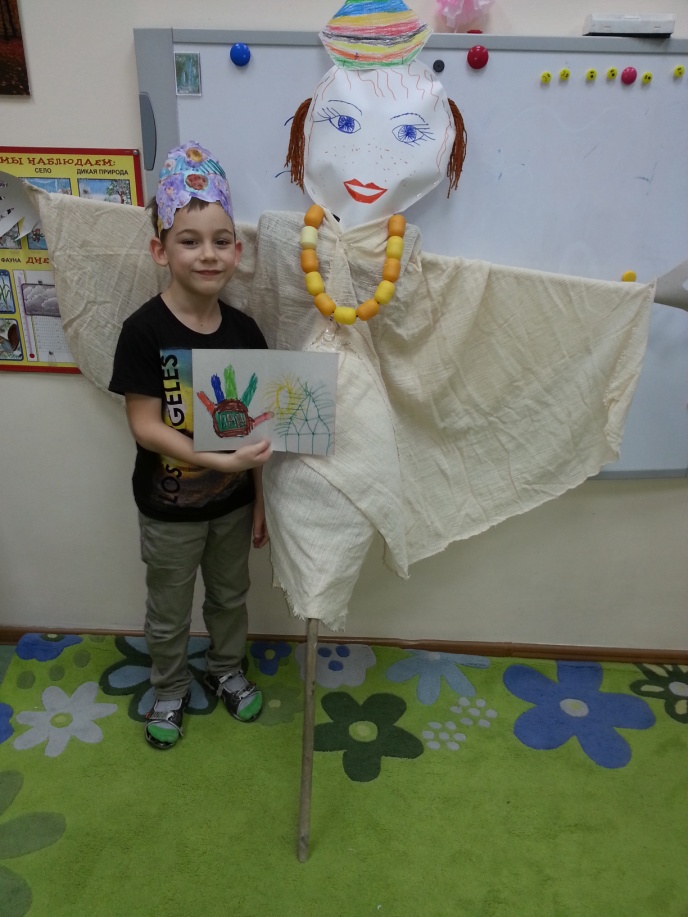 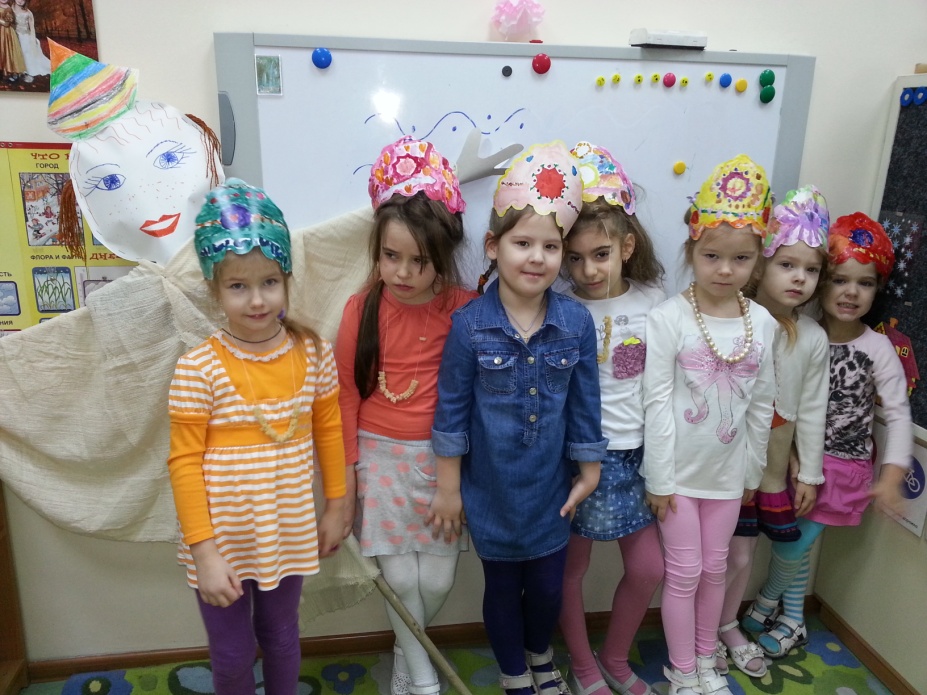 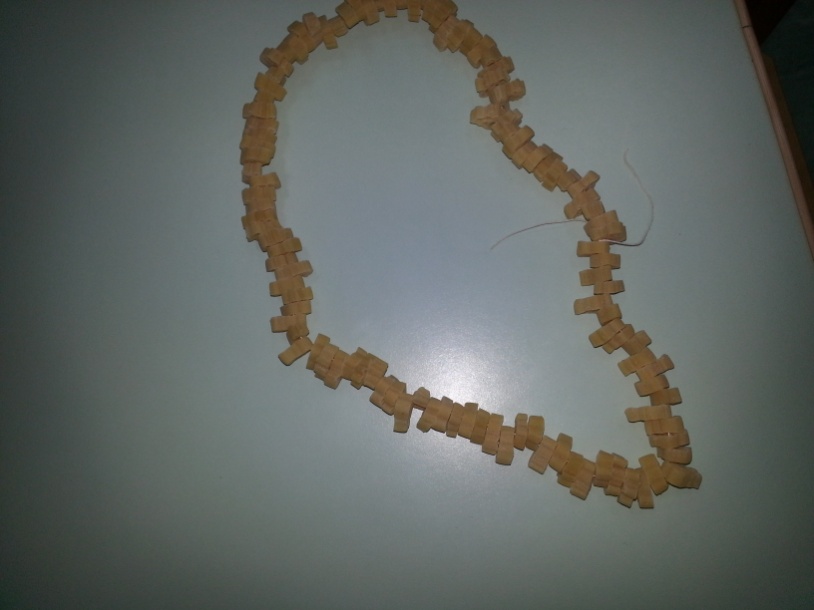 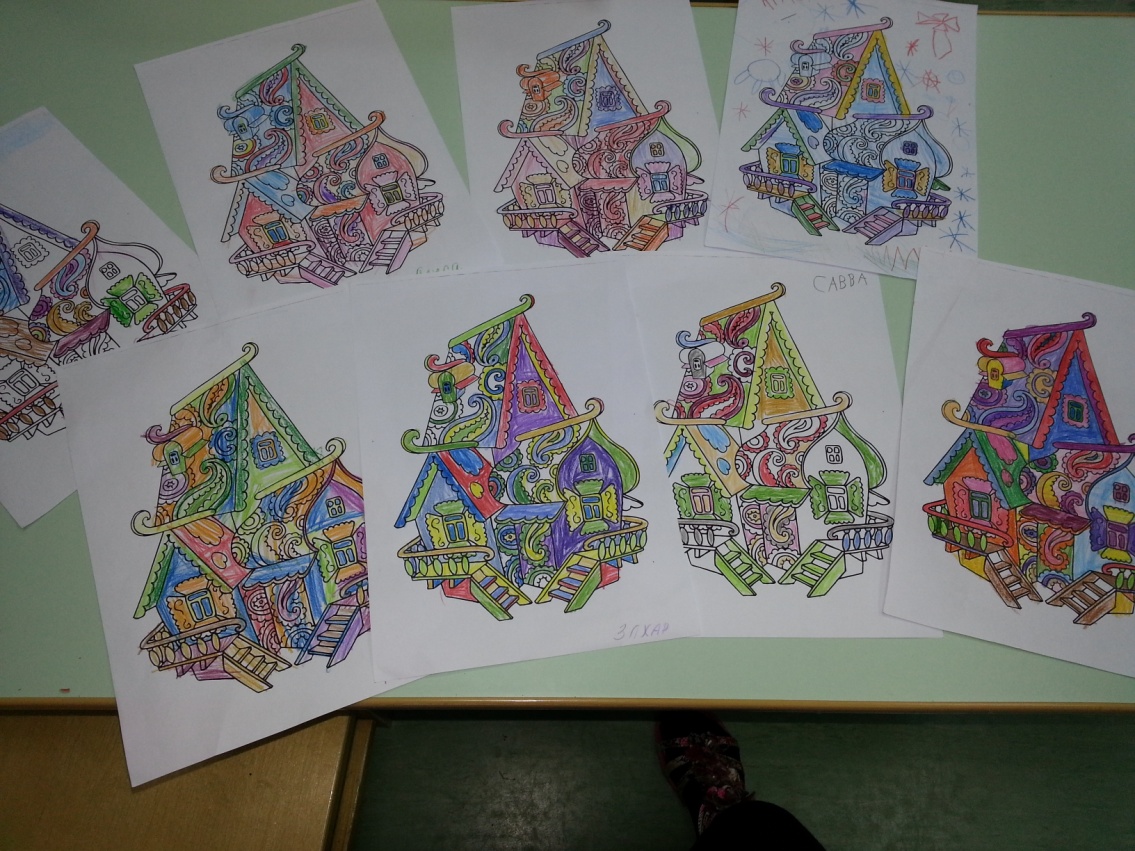 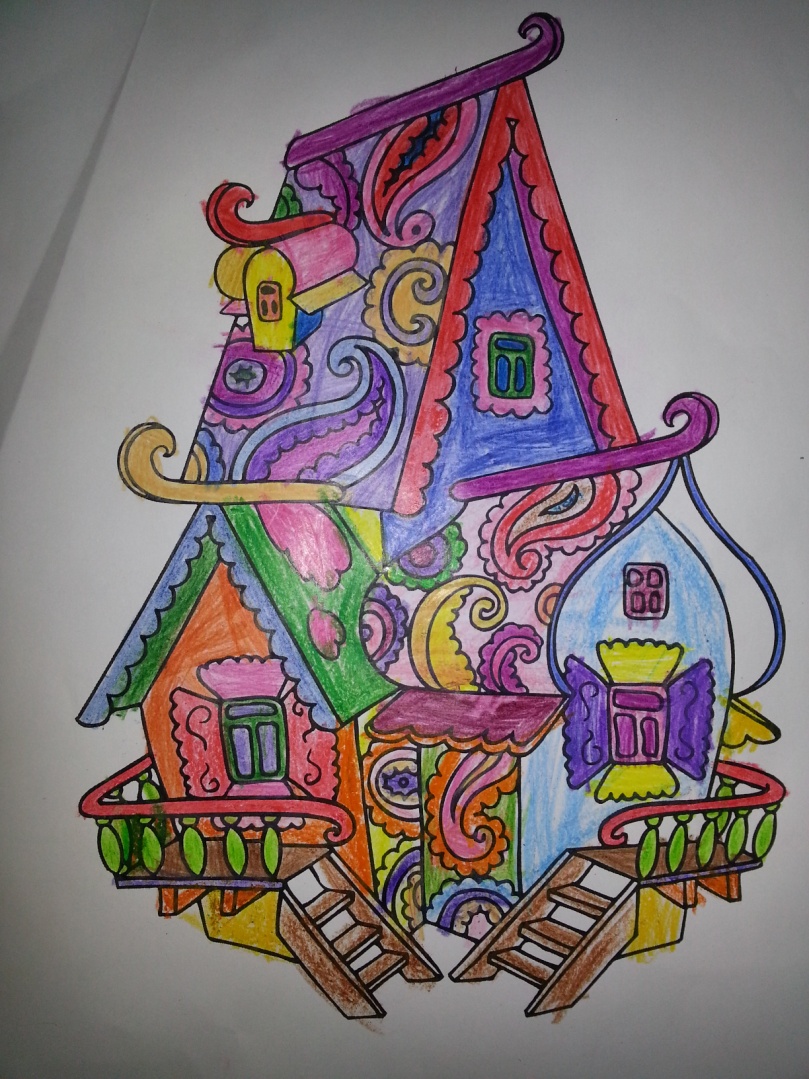 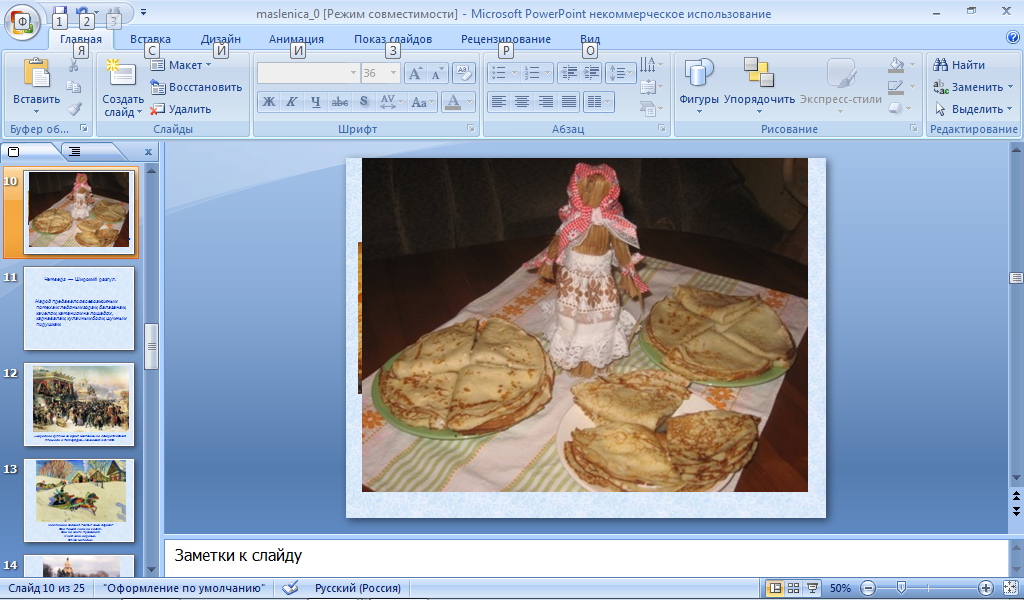 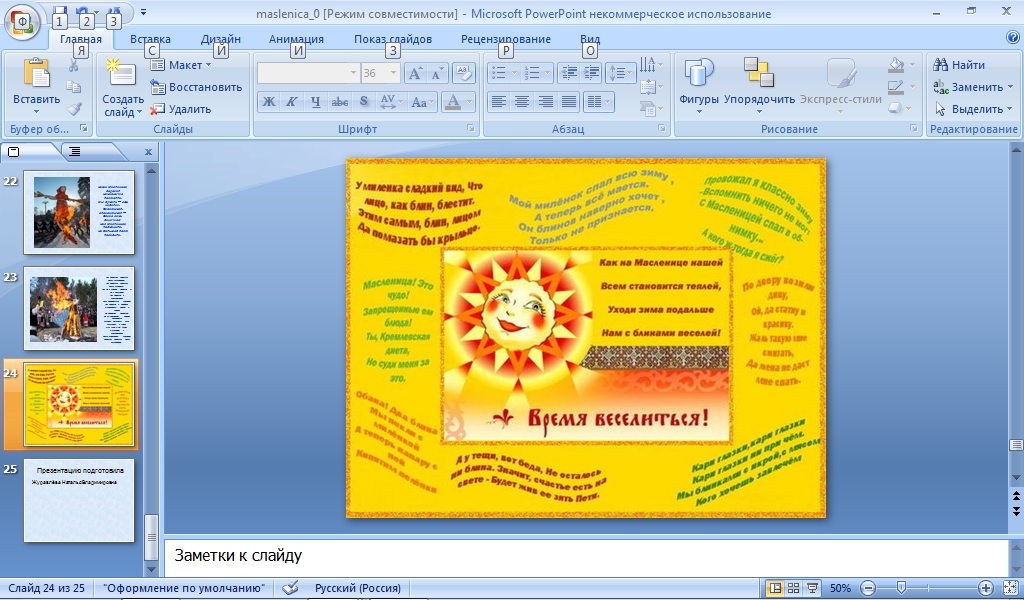 Спасибо за внимание